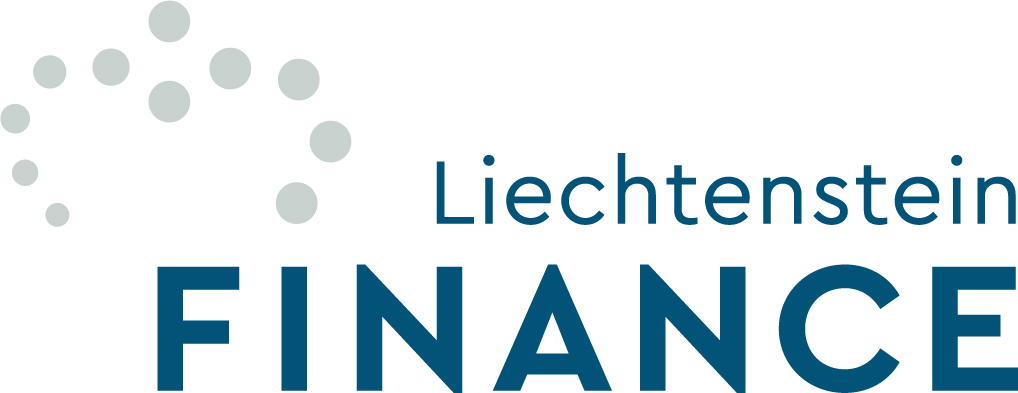 Finanzplatz Liechtenstein Denken in Generationen
Der Liechtensteinische Versicherungsverband (LVV)
Liechtenstein ist ein diversifizierter Versicherungsplatz. Die Versicherer setzen die Standortvorteile in einer breiten Palette konkurrenzfähiger und europakonformer Produkte um.

33 Versicherungsgesellschaften sind in Liechtenstein aktiv, welche vor allem im Bereich Leben, aber auch in den Bereichen Schaden- und Rückversicherung tätig sind. Die Lebensversicherer haben ein starkes Retailgeschäft und bieten neben innovativen Risikoabsicherungen sowohl fonds- und anteilsgebundene Vorsorgelösungen als auch Anlageprodukte für vermögende Privatkunden an. Das Angebot der Schadenversicherer ist mehrheitlich am Bedarf von lokalen und internationalen Unternehmenskunden ausgerichtet. Spezialisiert haben sie sich insbesondere in der internationalen Industrieversicherung. Ein weiterer Schwerpunkt ist die Unfall- und Krankenzusatzversicherung, welche sowohl von Schaden- als auch von Lebensversicherern angeboten werden kann.

Ende 2021 betrug die Bilanzsumme der Versicherungs-unternehmen in Liechtenstein 31 Milliarden Schweizer Franken. Sie buchten Bruttoprämien im Wert von 5,6 Milliarden Schweizer Franken und legten Kapital im Wert von 27,7 Milliarden Schweizer Franken an.

Neben dem direkten Marktzugang zum EU-Raum profitieren Versicherer in Liechtenstein vom Direktversicherungs-abkommen mit der Schweiz. Sie können von Liechtenstein aus Versicherungslösungen vertreiben und diese den Gesetzgebungen der jeweiligen Zielmärkte anpassen. Die idealen Rahmenbedingungen des Wirtschaftsstandorts 












Liechtenstein helfen dabei, innovative Produkte und neue 
Marketingstrategien zu entwickeln. Auch Captives als Eigenversicherungen von Unternehmen profitieren von diesem Standortvorteil. Von Liechtenstein aus können Captives die Tochtergesellschaften und Niederlassungen ihrer Muttergesellschaften sowohl in der Schweiz als auch im gesamten EWR-Raum versichern. Diese europakonfor-men, innovativen und flexiblen Versicherungslösungen, die massgeschneidert auf die rechtlichen und steuerlichen Gesetzgebungen der Zielmärkte sind, haben wesentlich zum Erfolg und zum Wachstum des Versicherungsplatzes Liechtenstein beigetragen.

Kontakt
Liechtensteinischer Versicherungsverband
Caroline Voigt, Präsidentin & Geschäftsführerin
Austrasse 46
Postfach 445
LI-9490 Vaduz
T +423 237 47 77
office@lvv.li
www.lvv.li

Als Dachorganisation vertritt der 1999 gegründete Liechtensteinische Versicherungsverband (LVV) die Interessen der Mitgliedsgesellschaften auf nationaler und internationaler Ebene. Ziel des Verbands mit 28 Mitgliedern ist es, den Versicherungsplatz Liechtenstein weiter auszubauen. Zudem vertritt der LVV die politischen und wirtschaftlichen Interessen der Versicherungsindustrie auf nationaler und internationaler Ebene.
Liechtenstein Finance e.V. 
Äulestrasse 30 ∙ Postfach 249 ∙ LI-9490 Vaduz
T+423 239 63 20 ∙ info@finance.li ∙ www.finance.li	Seite 1